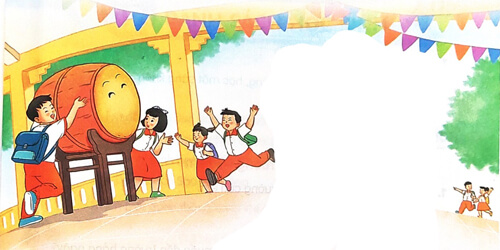 Chào mừng các Thầy, Cô giáo đã về dự giờ tiết học của lớp 2D!
Môn: Tiếng Việt 2
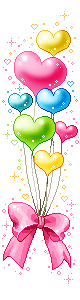 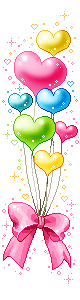 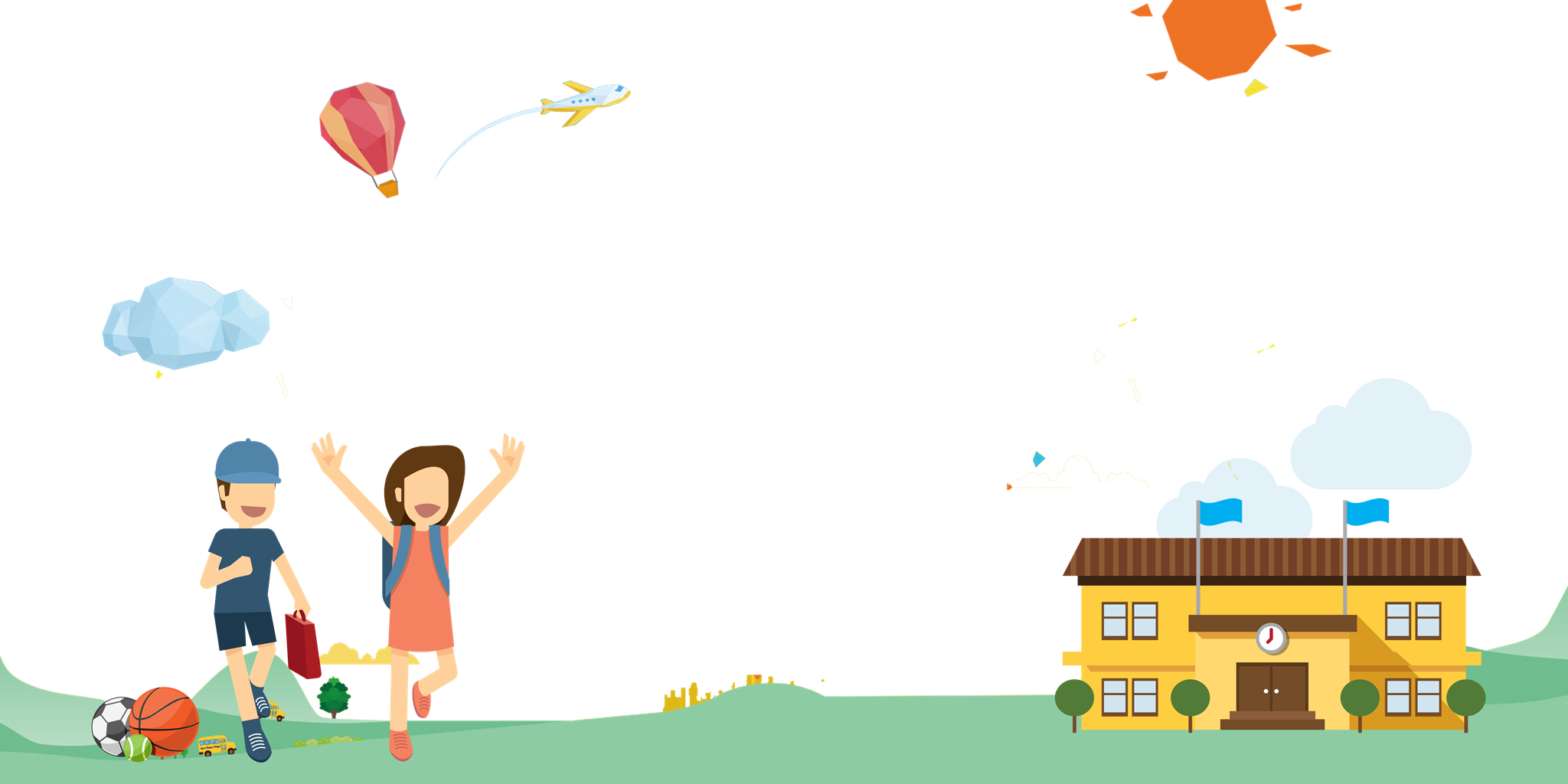 PHÒNG GIÁO DỤC VÀ ĐÀO TẠO QUẬN ĐỐNG ĐA
TRƯỜNG TIỂU HỌC TRUNG TỰ
------------------------
CHÀO MỪNG CáC THẦY CÔ Giáo 
VỀ DỰ GIỜ LỚP 2D
MÔN : TIẾNG VIỆT 2
Đọc: Cái trống trường em (tiết 1)
Giáo viên : Nguyễn Thị Thu Hiền
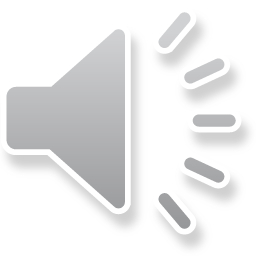 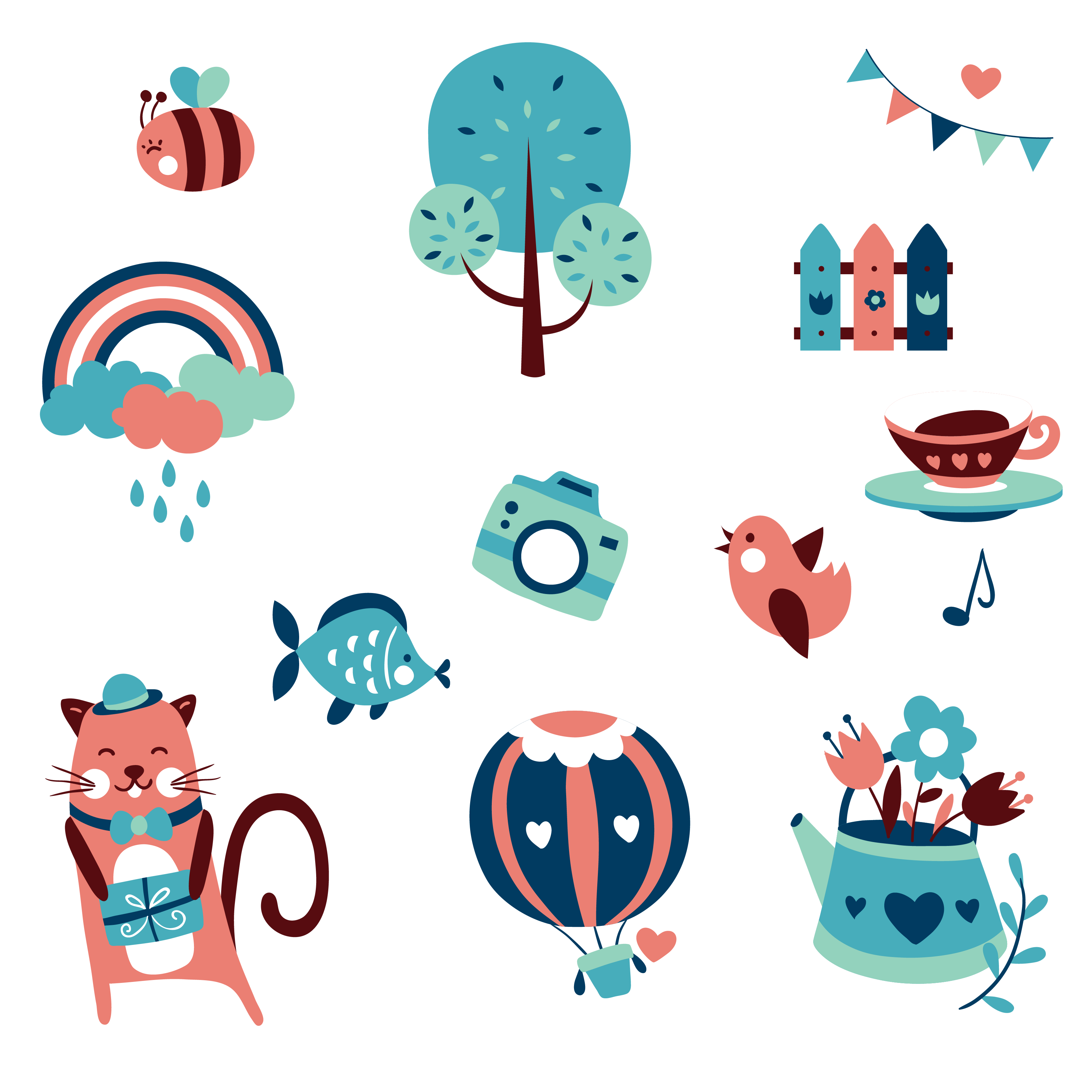 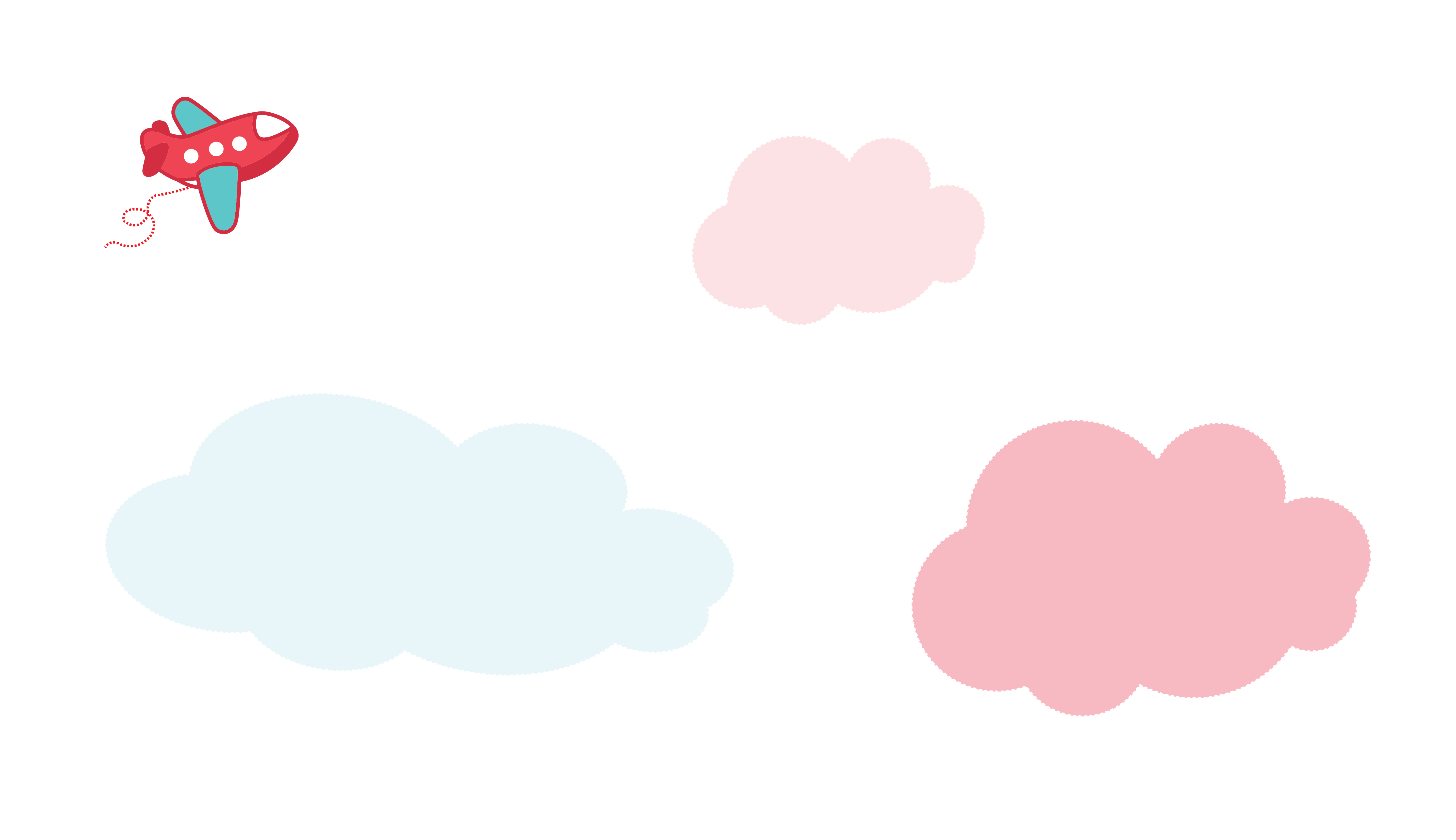 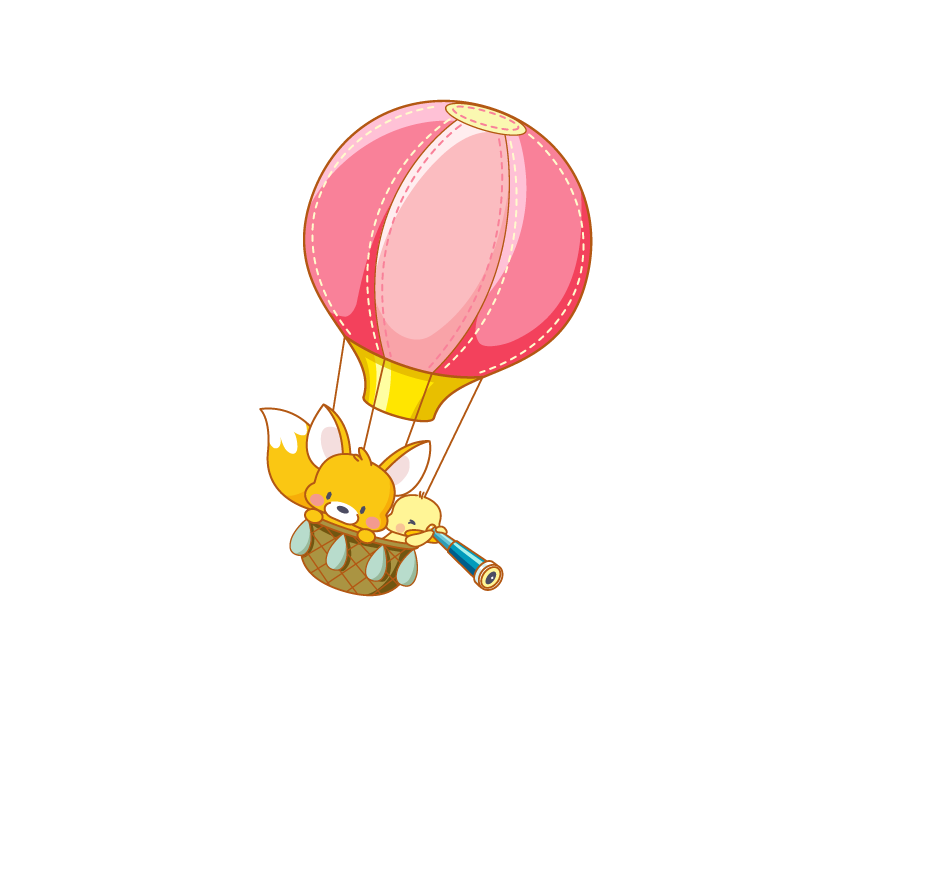 Khởi động
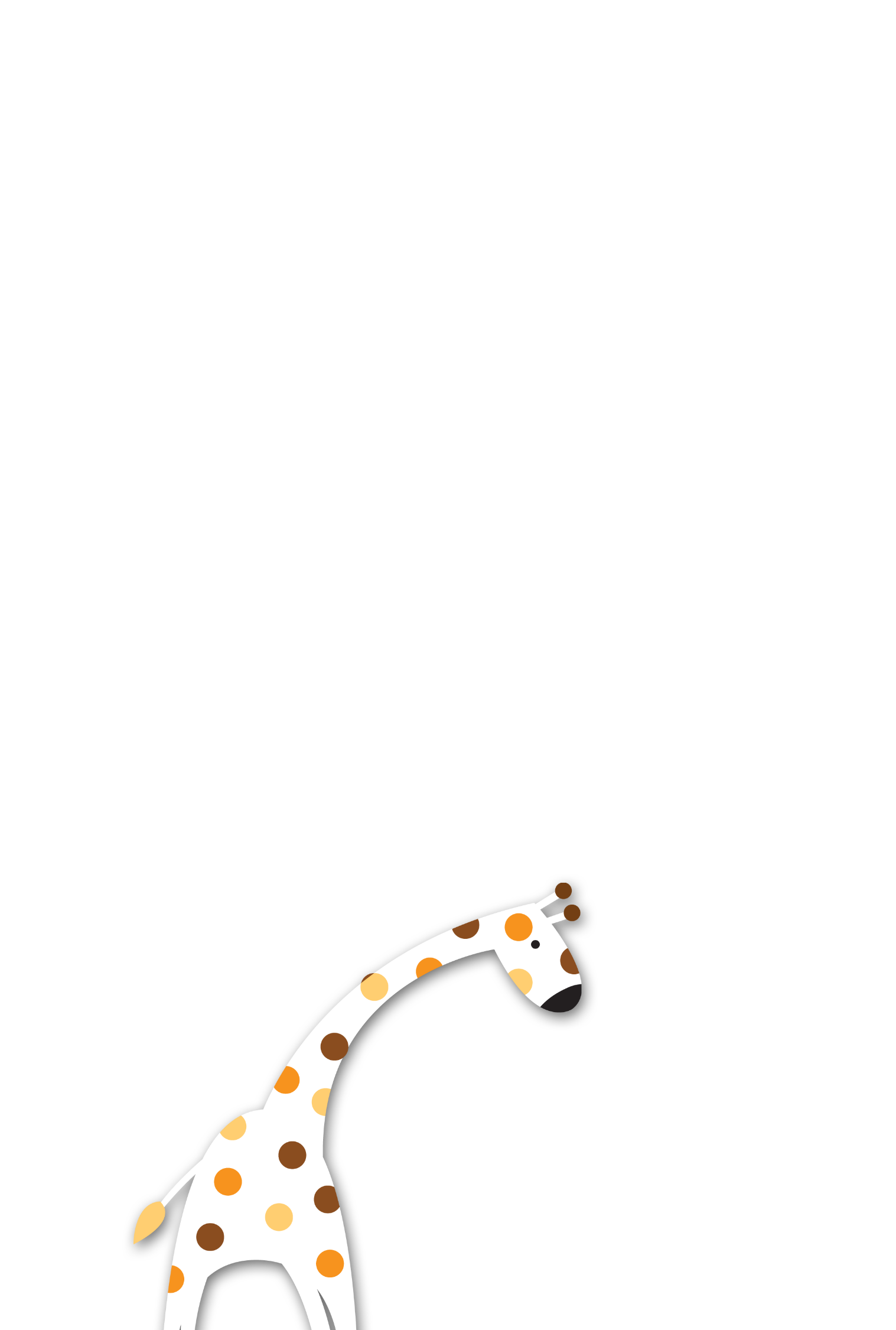 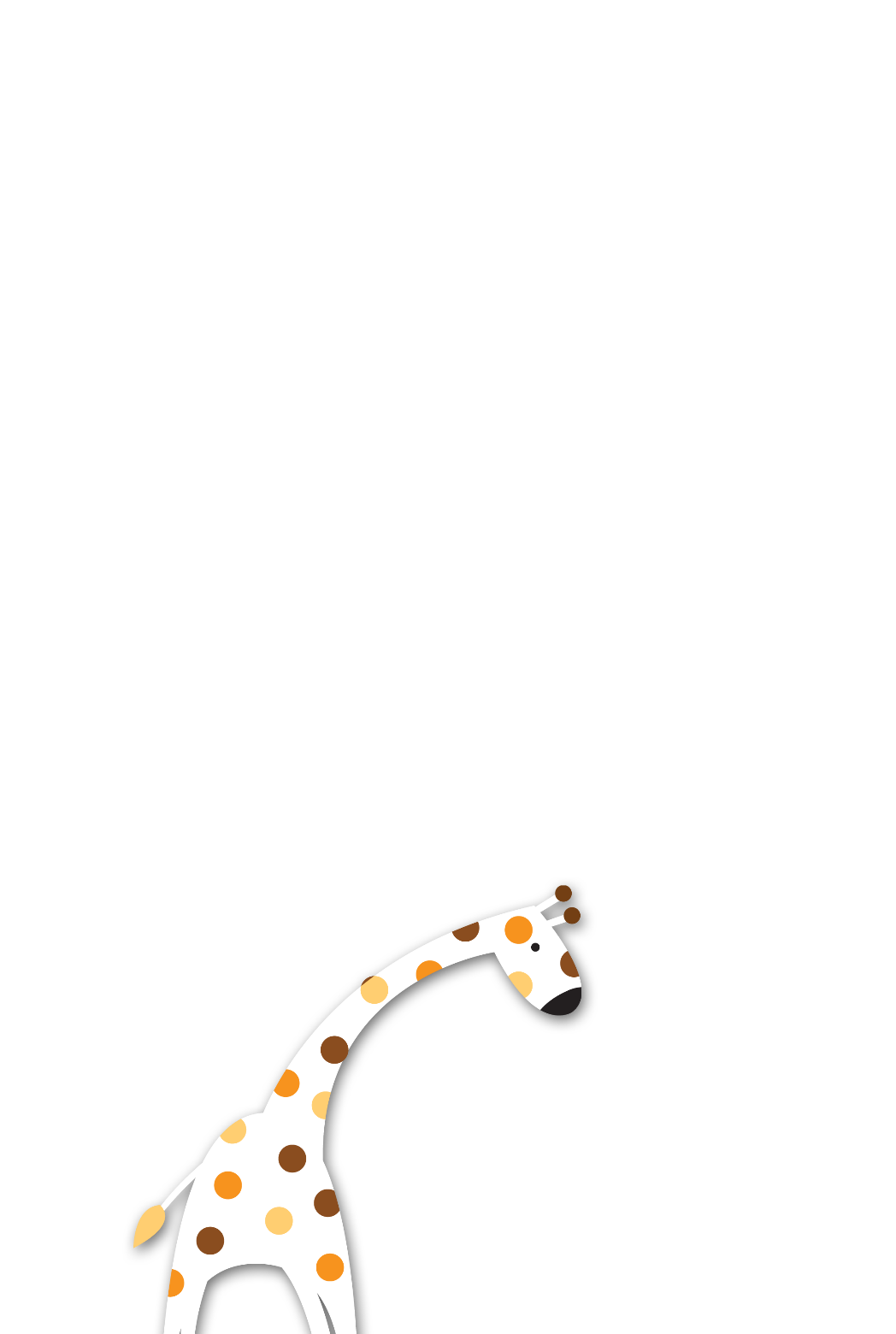 [Speaker Notes: Bài giảng thiết kế bởi: Hương Thảo - tranthao121006@gmail.com]
[Speaker Notes: Bài giảng thiết kế bởi: Hương Thảo - tranthao121006@gmail.com]
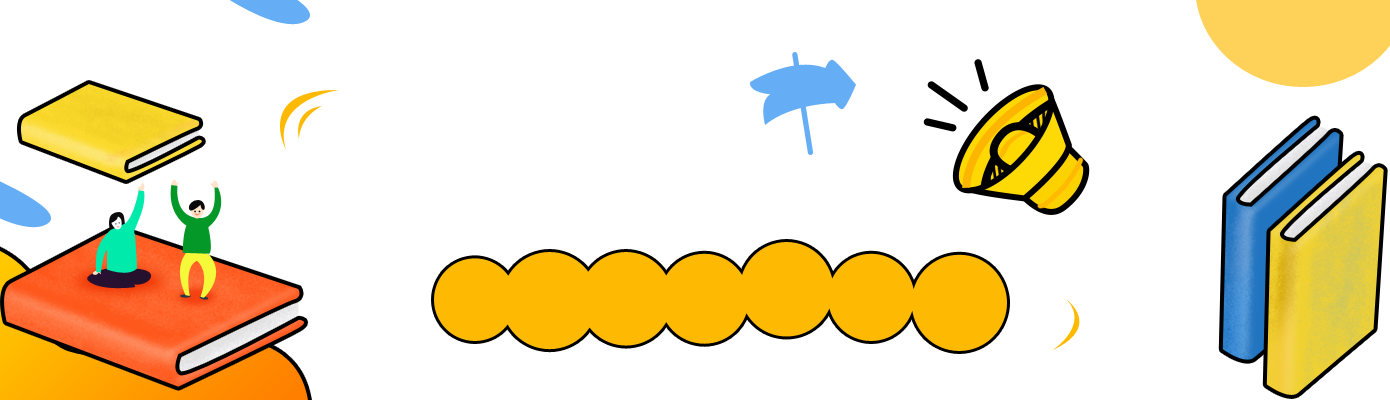 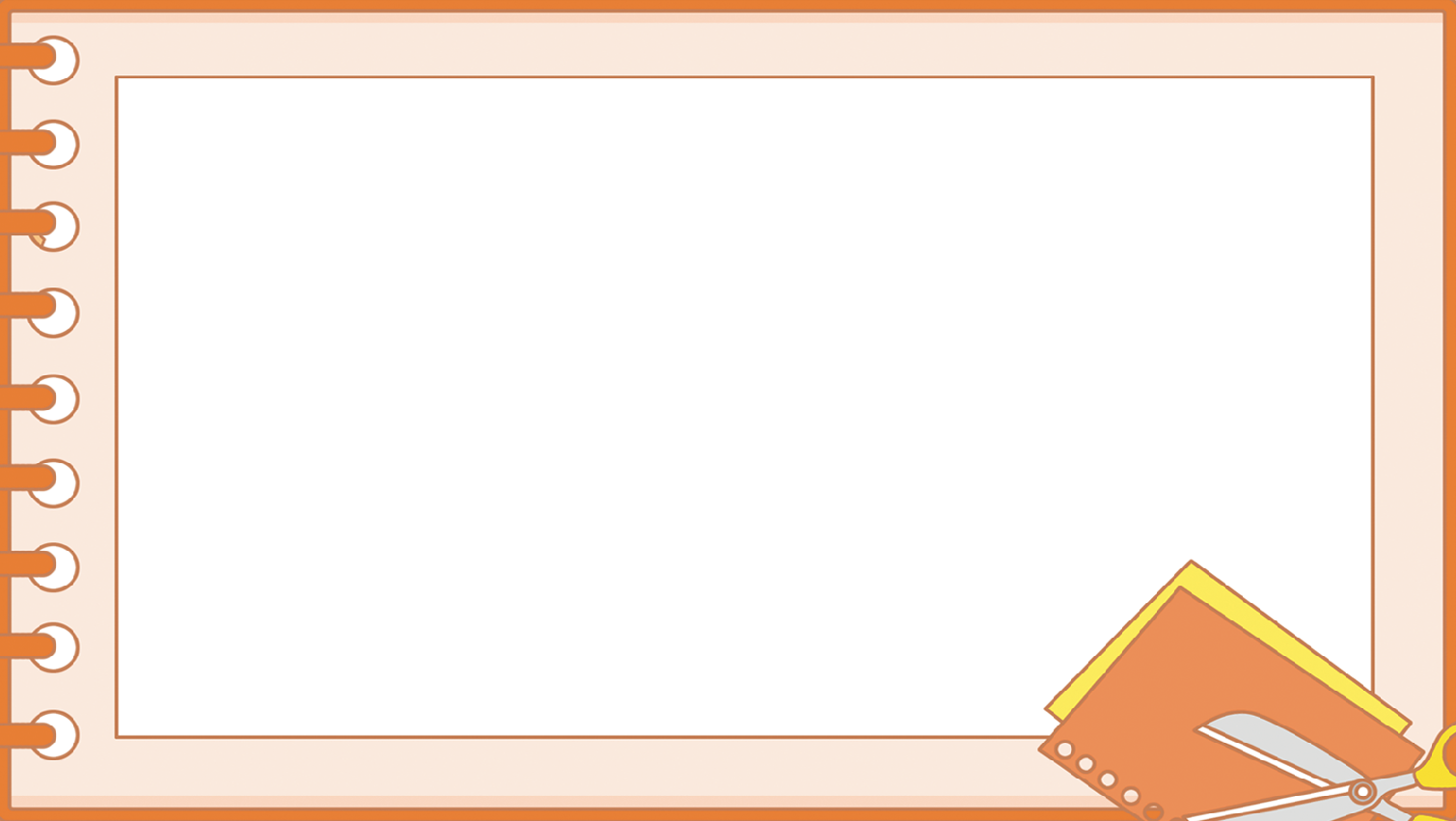 Trả lời câu hỏi
1. Con đã nghe và thấy gì trong clip?
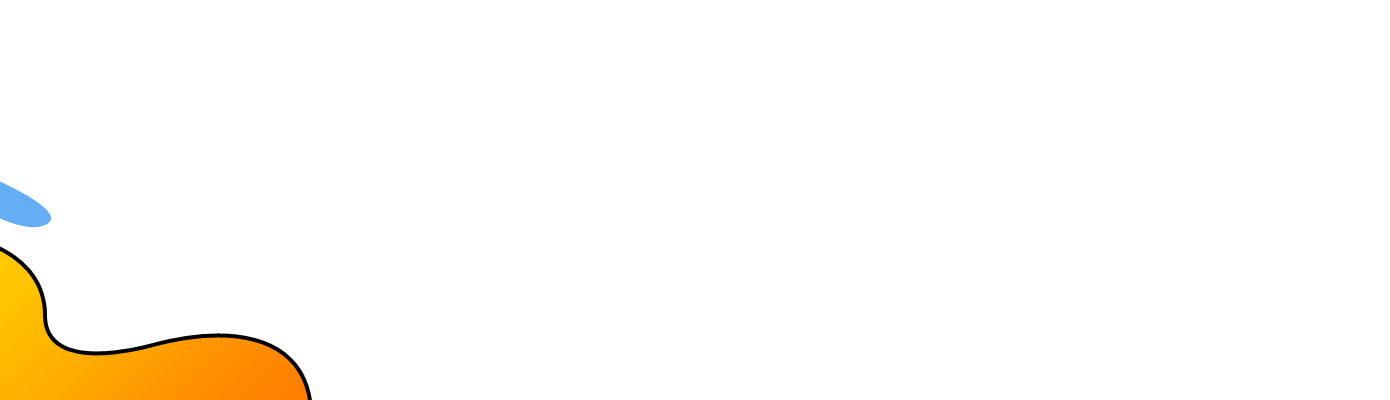 2. Ở trường, con còn được nghe thấy tiếng   trống vào những thời điểm nào nữa?
3. Cảm xúc của con khi nghe tiếng trống trường?
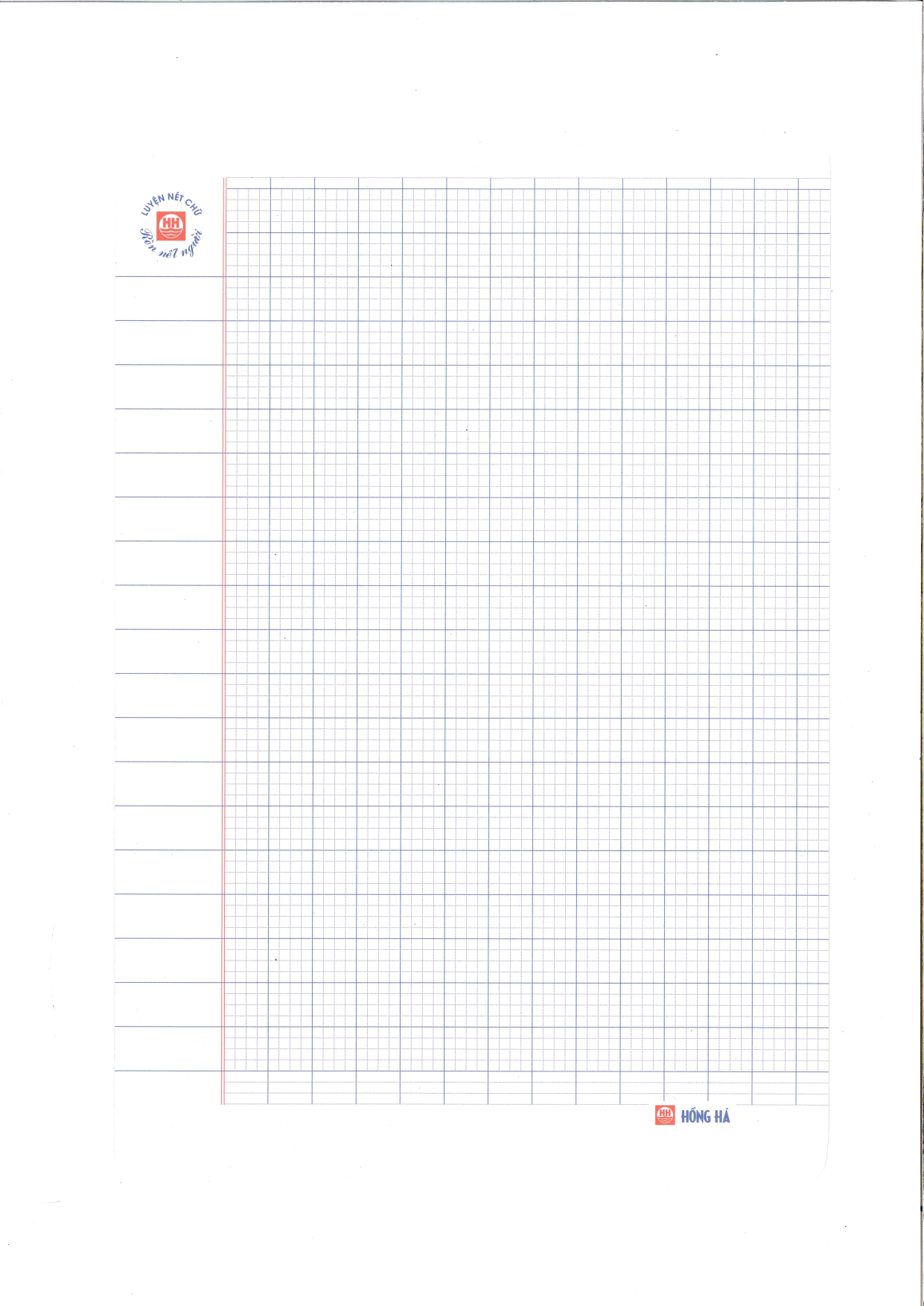 Thứ Sáu ngày 14 tháng 10 năm 2022
		     Đọc
       	     Cái trống trường em
                         Thanh Hào
ĐỌC

CÁI TRỐNG TRƯỜNG EM
- Thanh Hào -
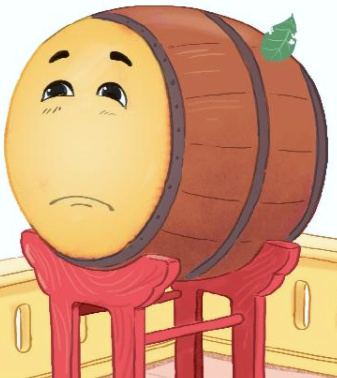 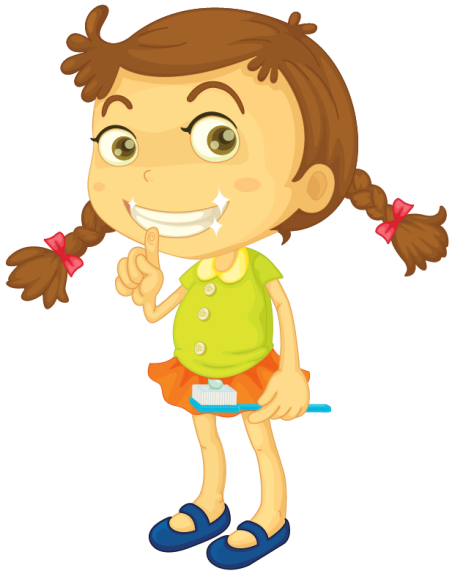 Mục tiêu bài học
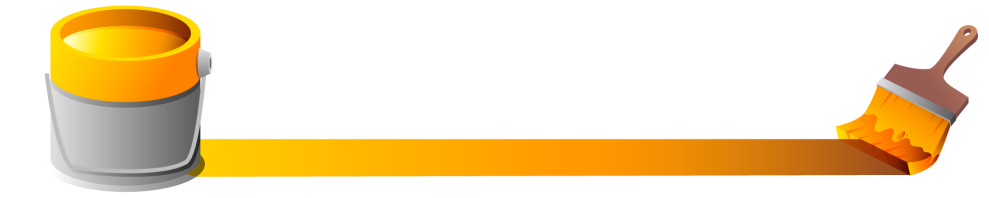 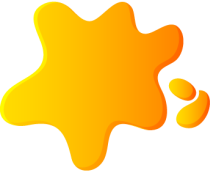 1
Đọc đúng các tiếng, từ khó trong bài.
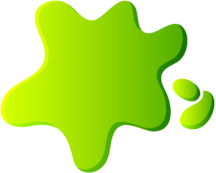 2
Đọc rõ ràng một bài thơ 4 chữ, 
biết cách ngắt nhịp thơ.
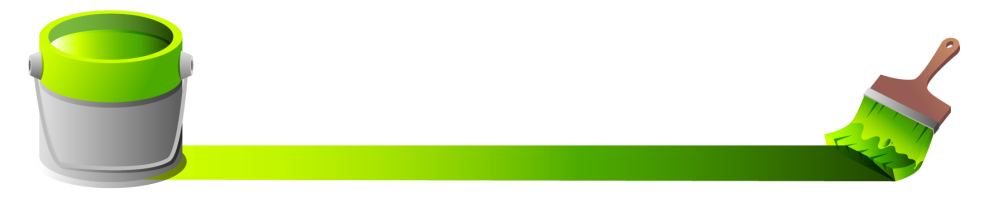 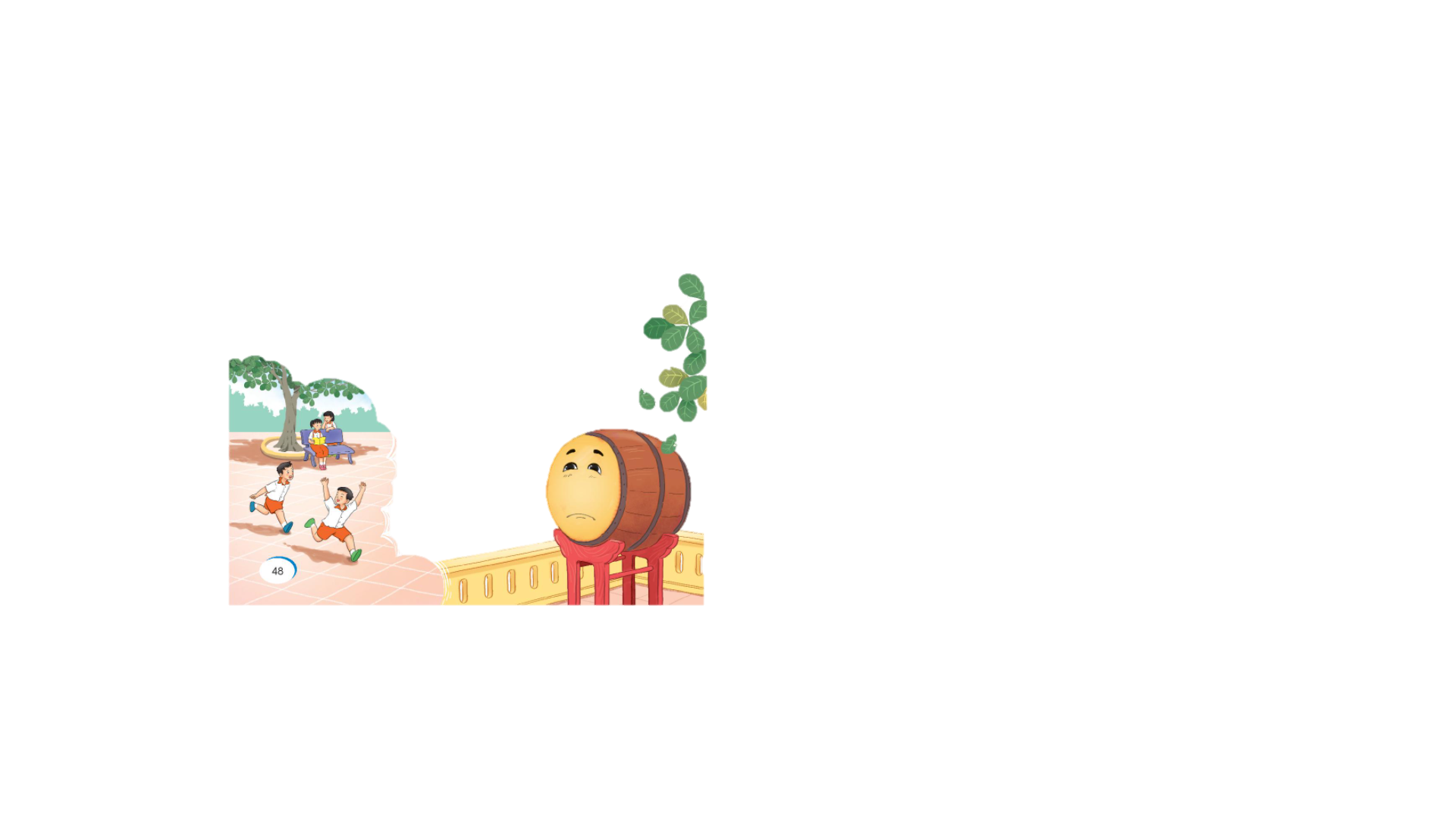 CÁI TRỐNG TRƯỜNG EM
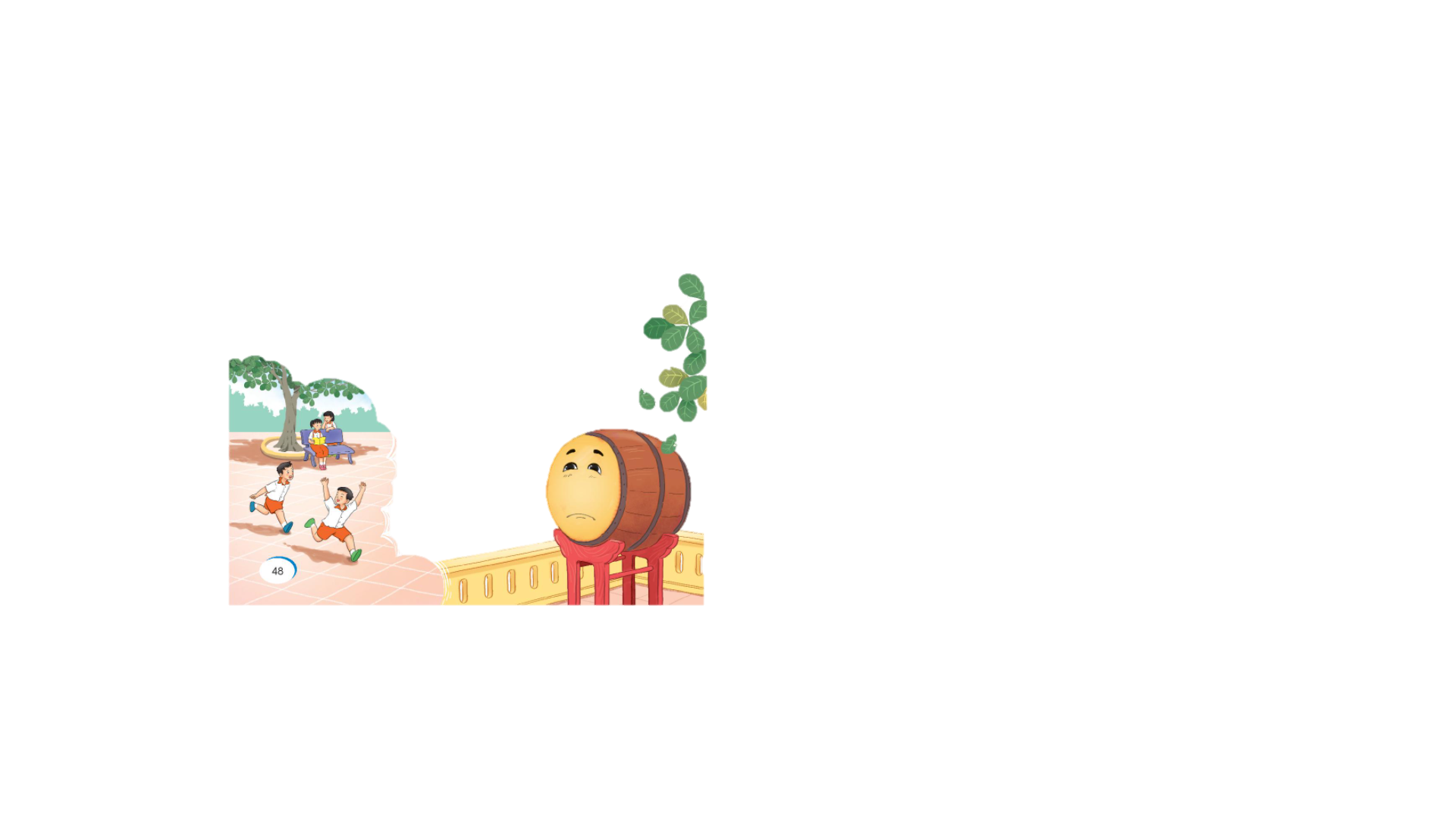 Cái trống lặng im
Nghiêng đầu trên giá
Chắc thấy chúng em
Nó mừng vui quá!

Kìa trống đang gọi:
Tùng! Tùng! Tùng! Tùng!
Vào năm học mới
Giọng vang tưng bừng.
Cái trống trường em
Mùa hè cũng nghỉ
Suốt ba tháng liền
Trống nằm ngẫm nghĩ.

Buồn không hả trống
Trong những ngày hè
Bọn mình đi vắng
Chỉ còn tiếng ve?
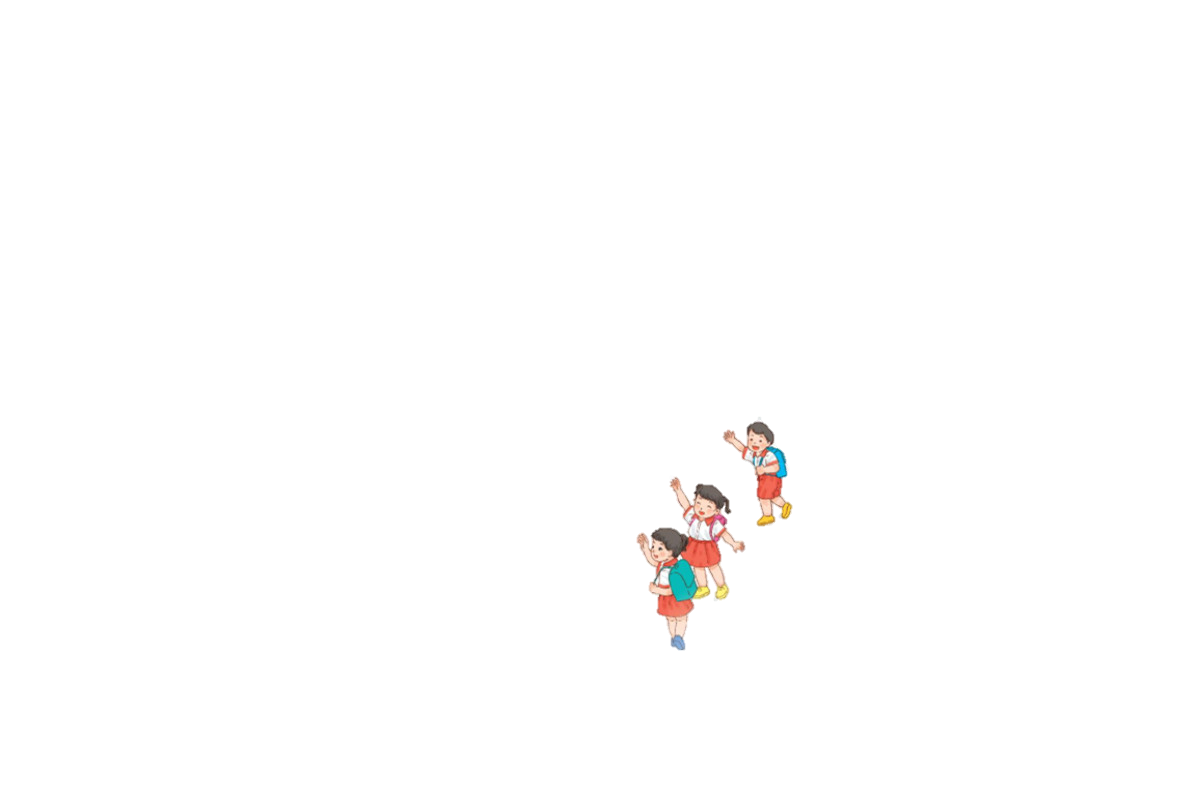 (Thanh Hào)
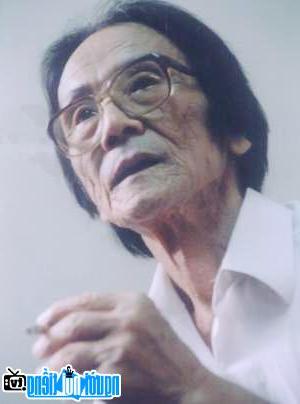 Nhà thơ: Thanh Hào (1931 – 2011)
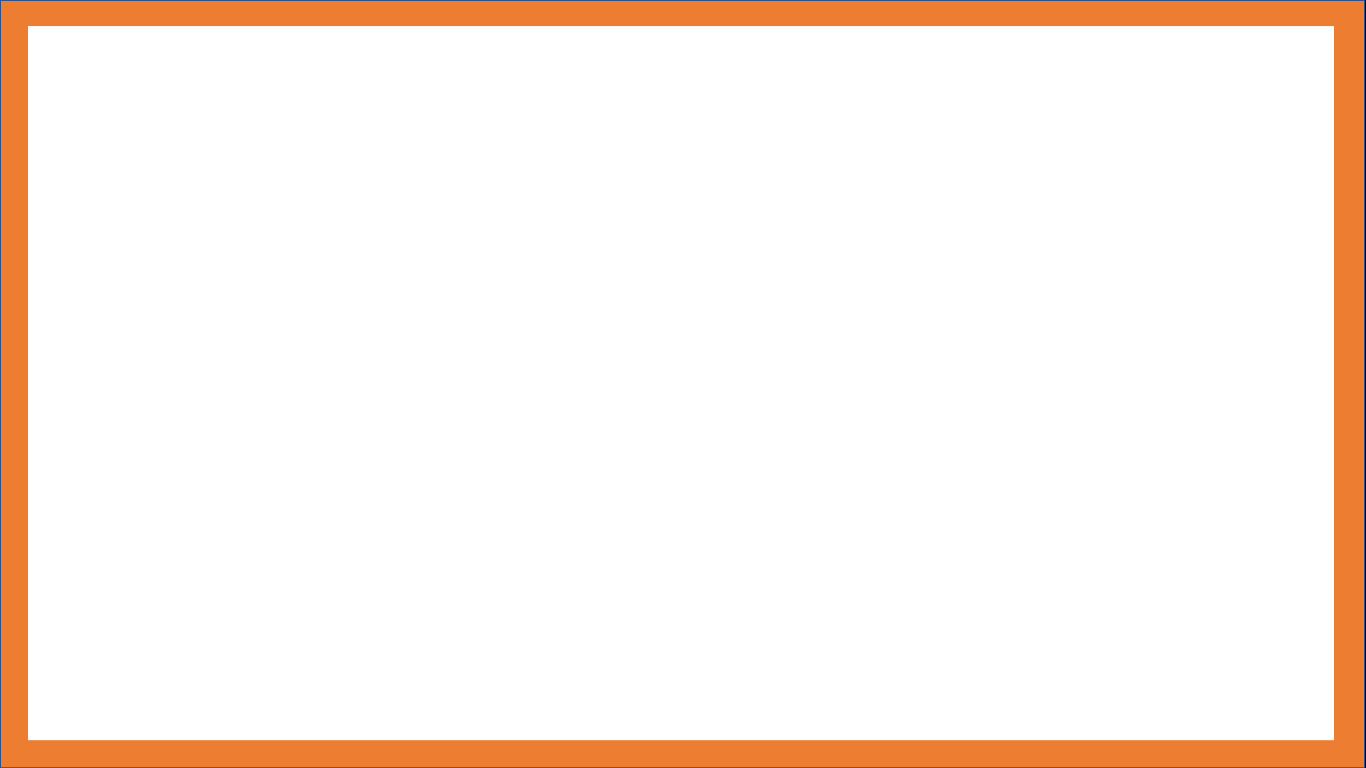 CÁI TRỐNG TRƯỜNG EM
/
/
Cái trống trường em 
Mùa hè cũng nghỉ 
Suốt ba tháng liền 
Trống nằm ngẫm nghĩ.

Buồn không hả trống
Trong những ngày hè 
Bọn mình đi vắng 
Chỉ còn tiếng ve?
Cái trống lặng im 
Nghiêng đầu trên giá
Chắc thấy chúng em 
Nó mừng vui quá!

Kìa trống đang gọi: 
Tùng! Tùng! Tùng! Tùng!
Vào năm học mới 
Giọng vang tưng bừng.
/
/
/
/
//
//
/
/
/
/
/
/
//
//
(Thanh Hào)
Luyện đọc từ khó
- liền
- nằm
- lặng im
- giọng vang
CÁI TRỐNG TRƯỜNG EM
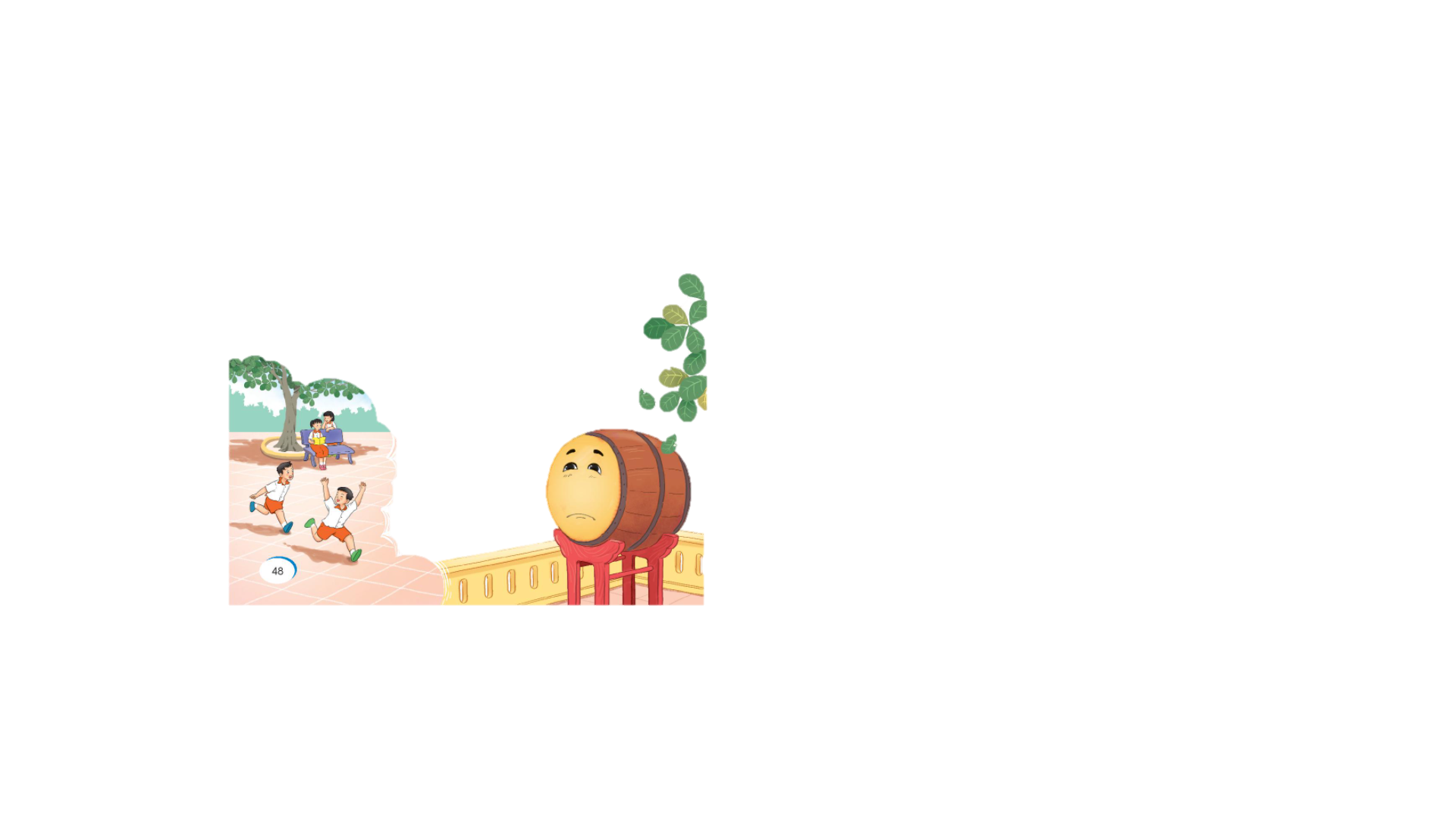 Cái trống trường em
Mùa hè cũng nghỉ
Suốt ba tháng liền
Trống nằm ngẫm nghĩ.
1
LUYỆN ĐỌC KHỔ THƠ 1
ngẫm nghĩ
: nghĩ đi nghĩ lại kĩ càng
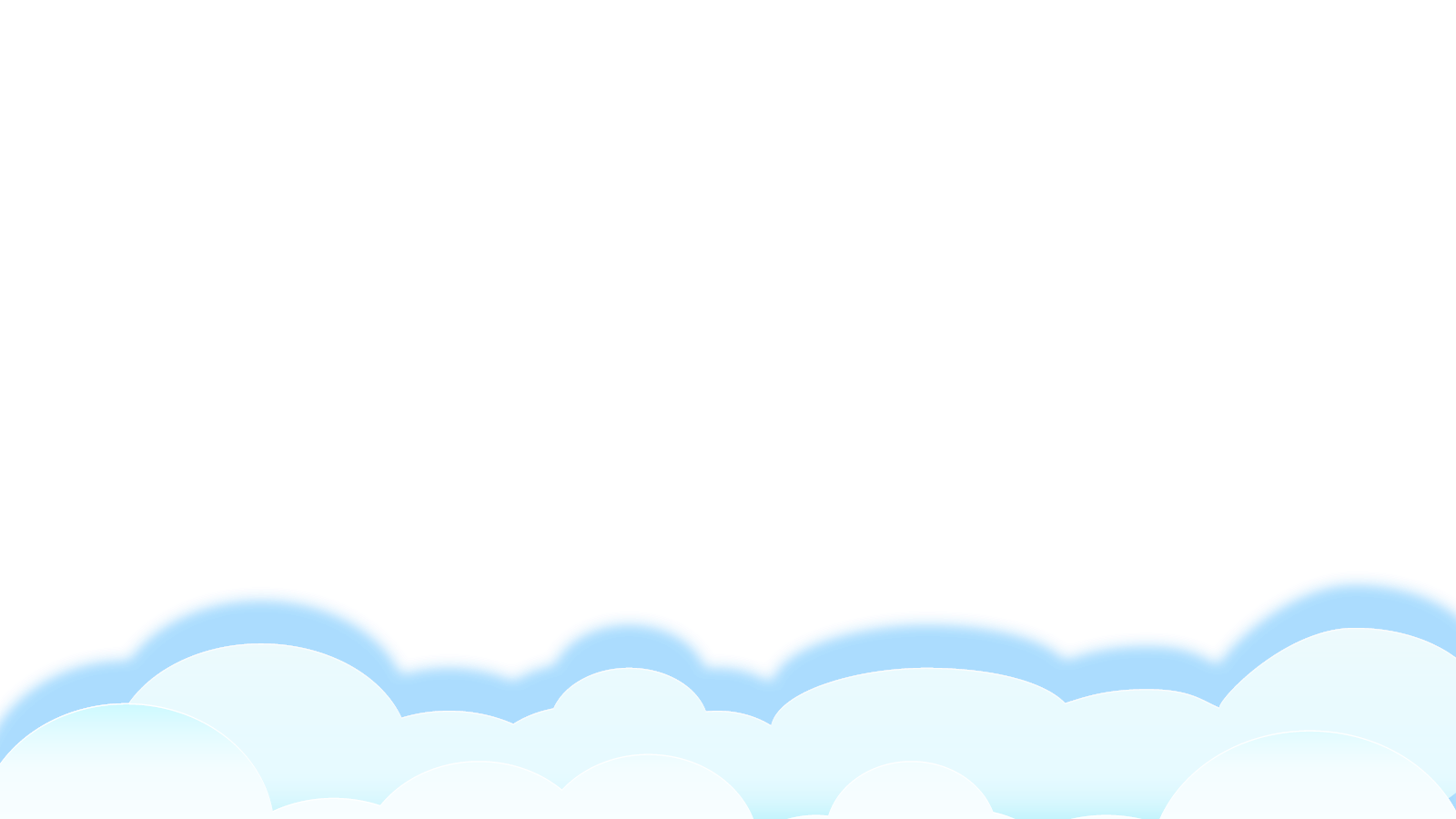 CÁI TRỐNG TRƯỜNG EM
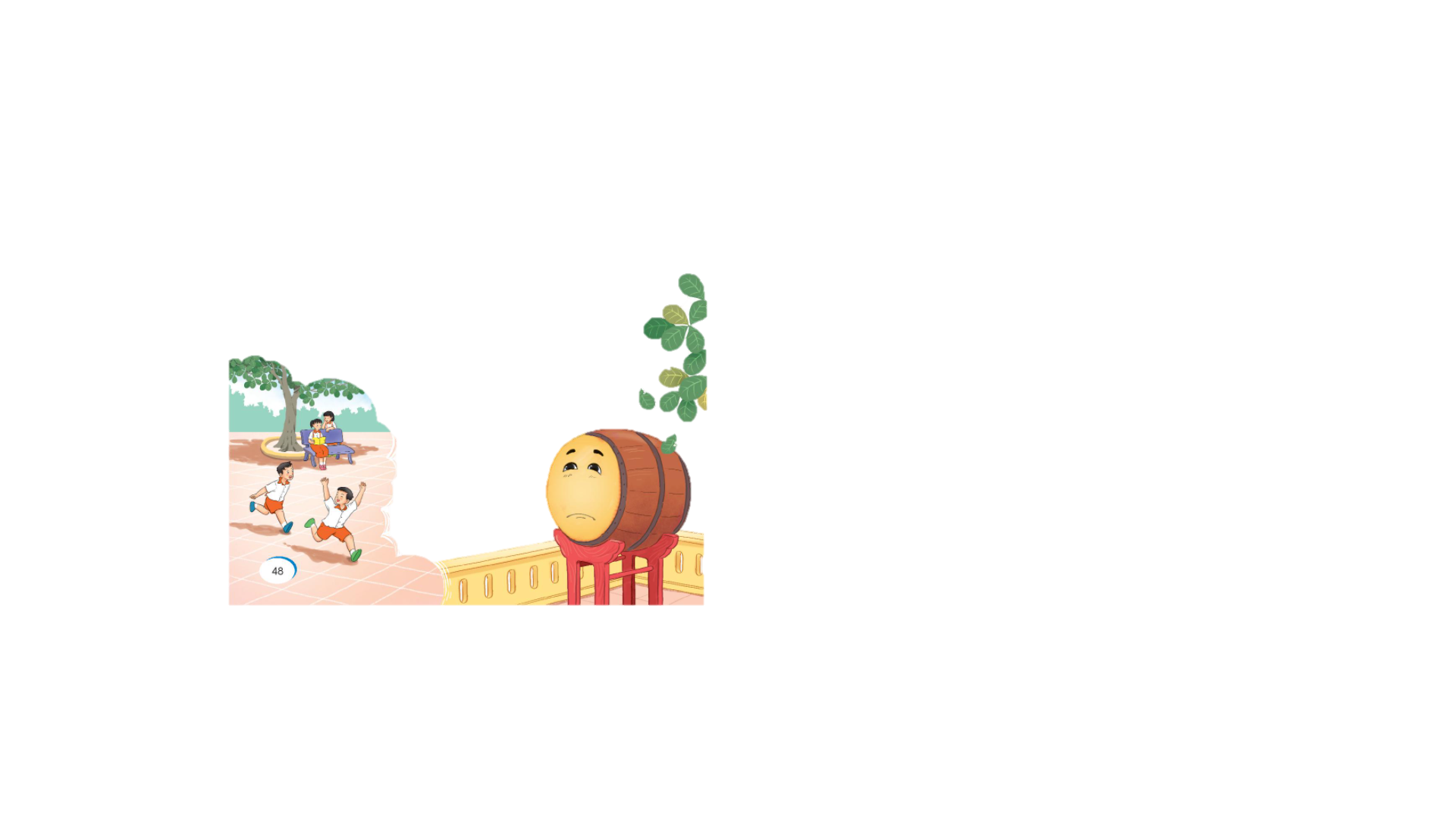 Buồn không hả trống
Trong những ngày hè
Bọn mình đi vắng
Chỉ còn tiếng ve  ?
Buồn không hả trống
Giọng đọc : thân mật, tha thiết
2
LUYỆN ĐỌC KHỔ THƠ 2
?
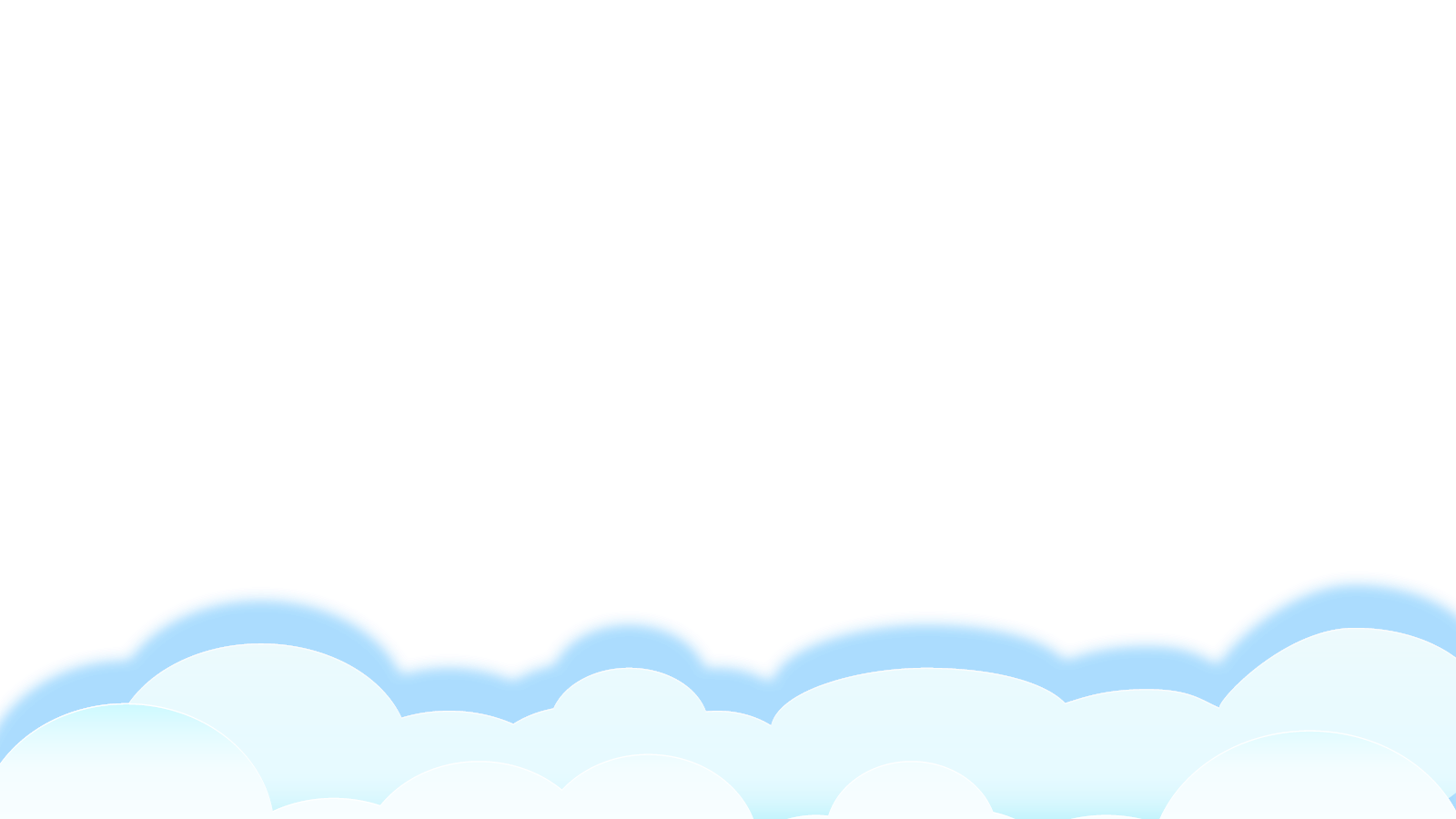 CÁI TRỐNG TRƯỜNG EM
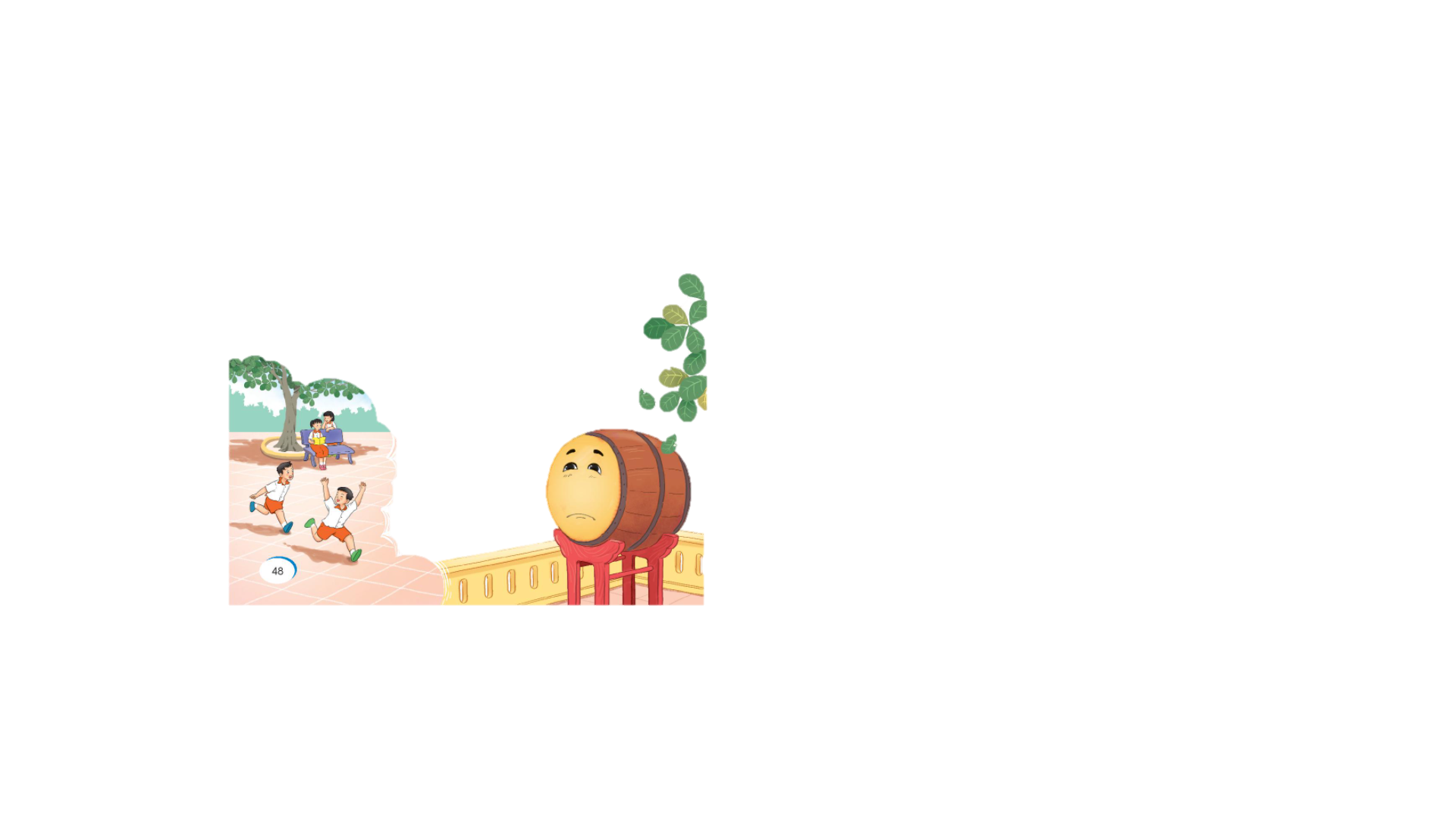 Cái trống lặng im
Nghiêng đầu trên giá
Chắc thấy chúng em
Nó mừng vui quá!
3
giá
Cái giá trống - cái khung để đặt trống
LUYỆN ĐỌC KHỔ THƠ 3
Nó mừng vui quá!
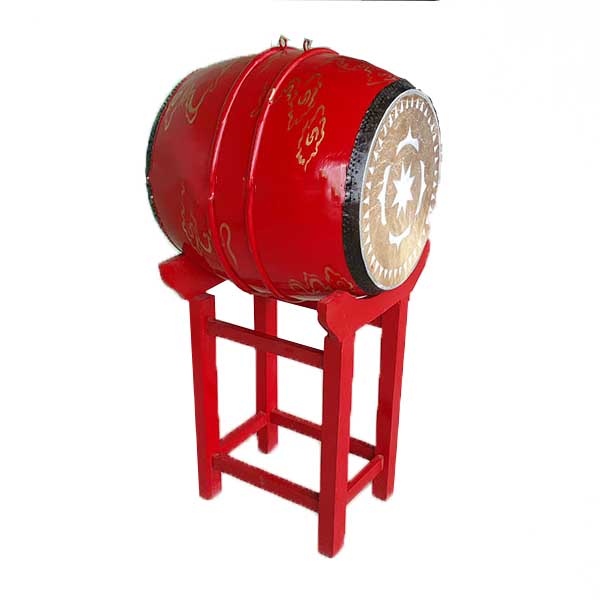 Giọng đọc : mừng rỡ, phấn khởi
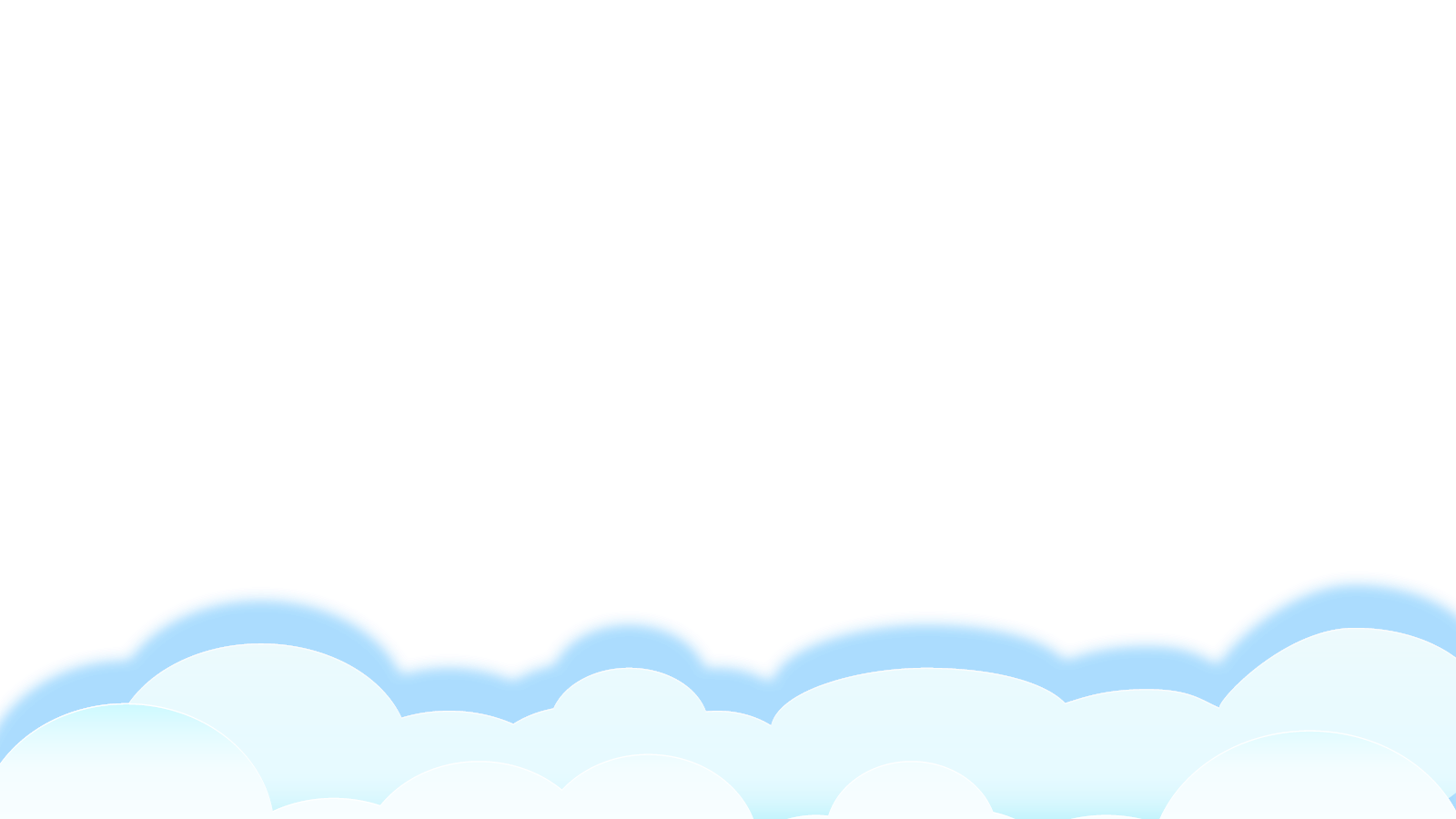 CÁI TRỐNG TRƯỜNG EM
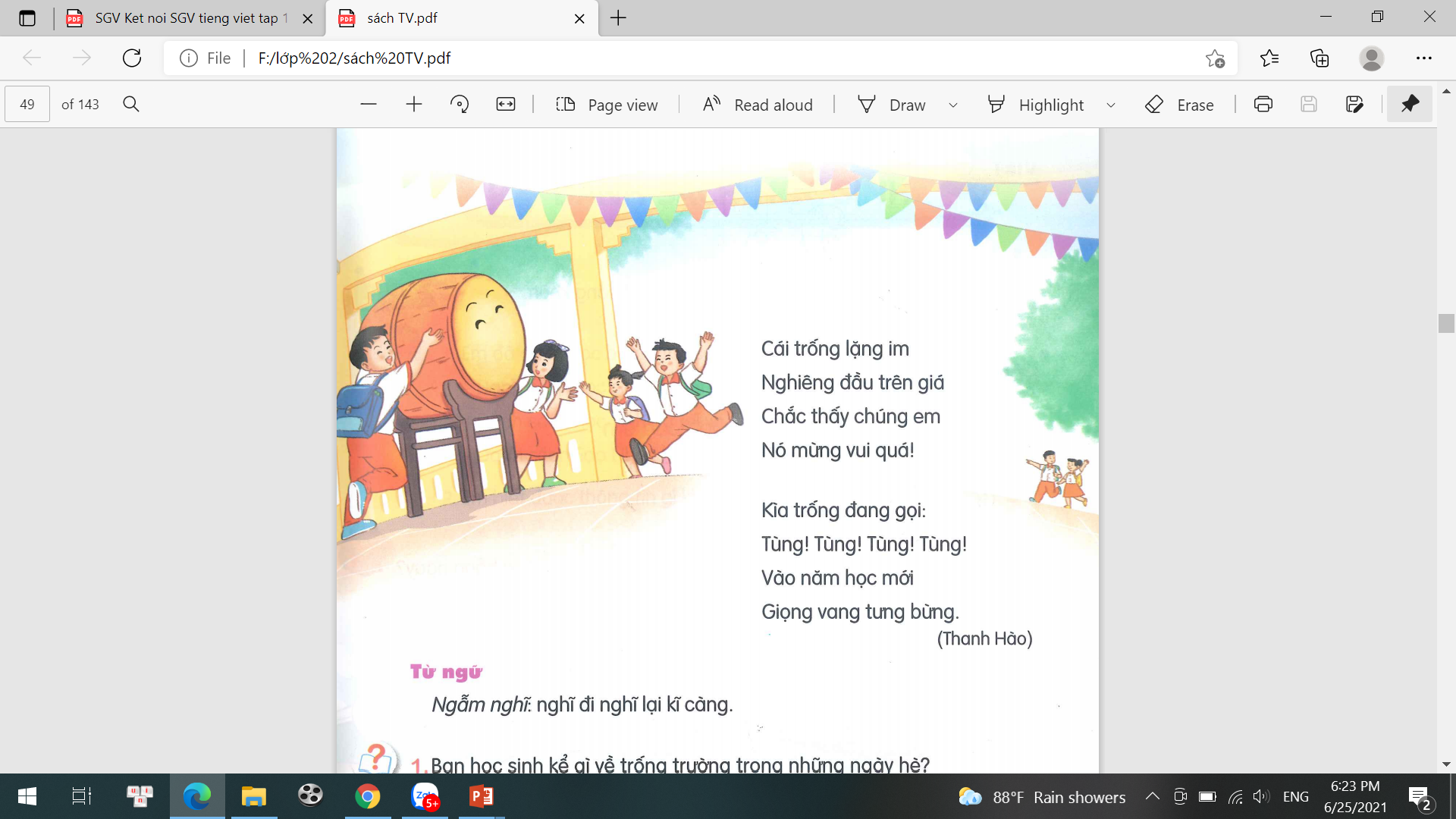 Kìa trống đang gọi:
Tùng! Tùng!  Tùng!  Tùng!
Vào năm học mới
Giọng vang tưng bừng.
4
Tùng! Tùng!  Tùng!  Tùng!
LUYỆN ĐỌC KHỔ THƠ4
tưng bừng
Giọng đọc : mừng rỡ, phấn khởi
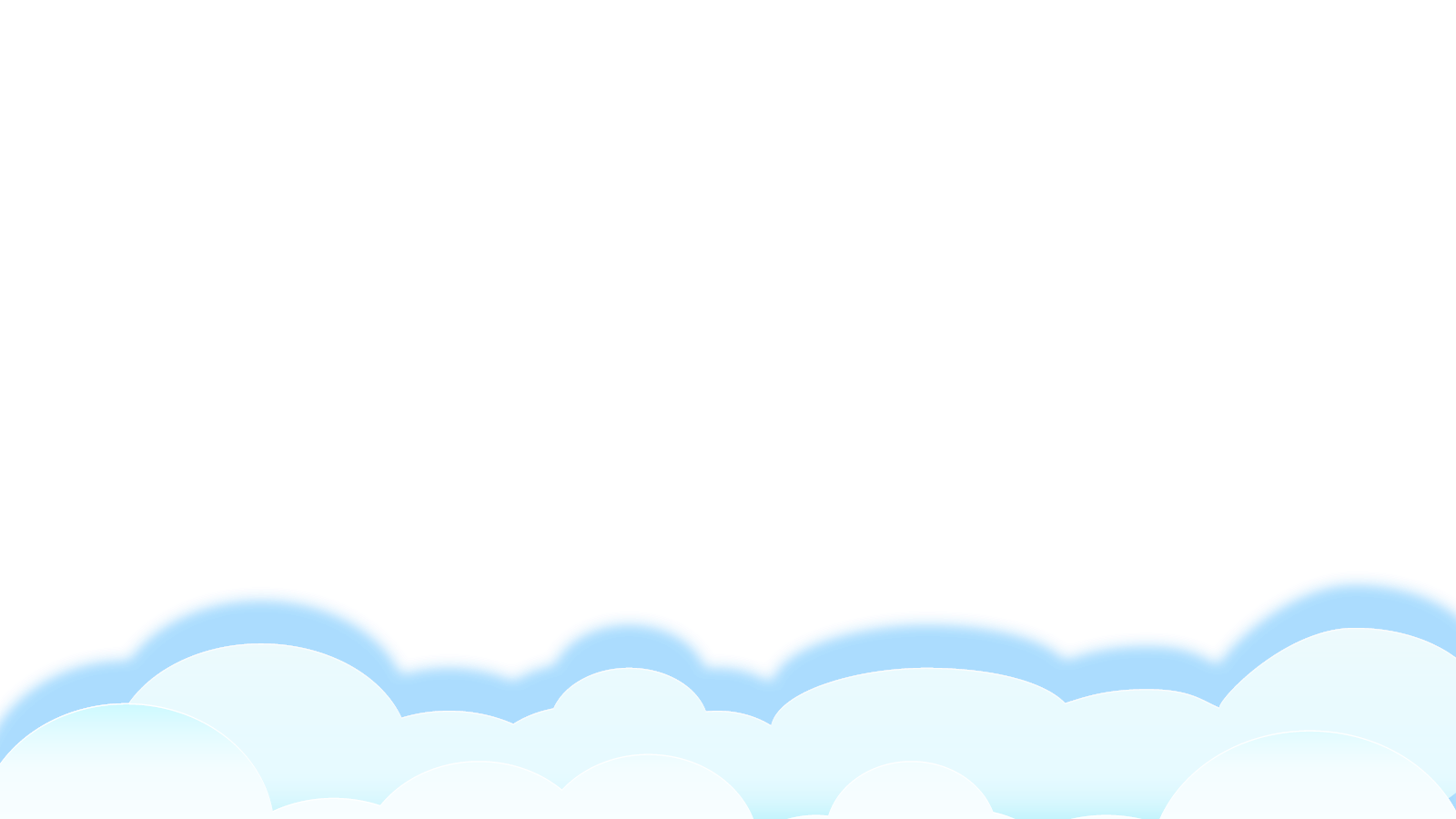 Không khí nhộn nhịp, vui vẻ
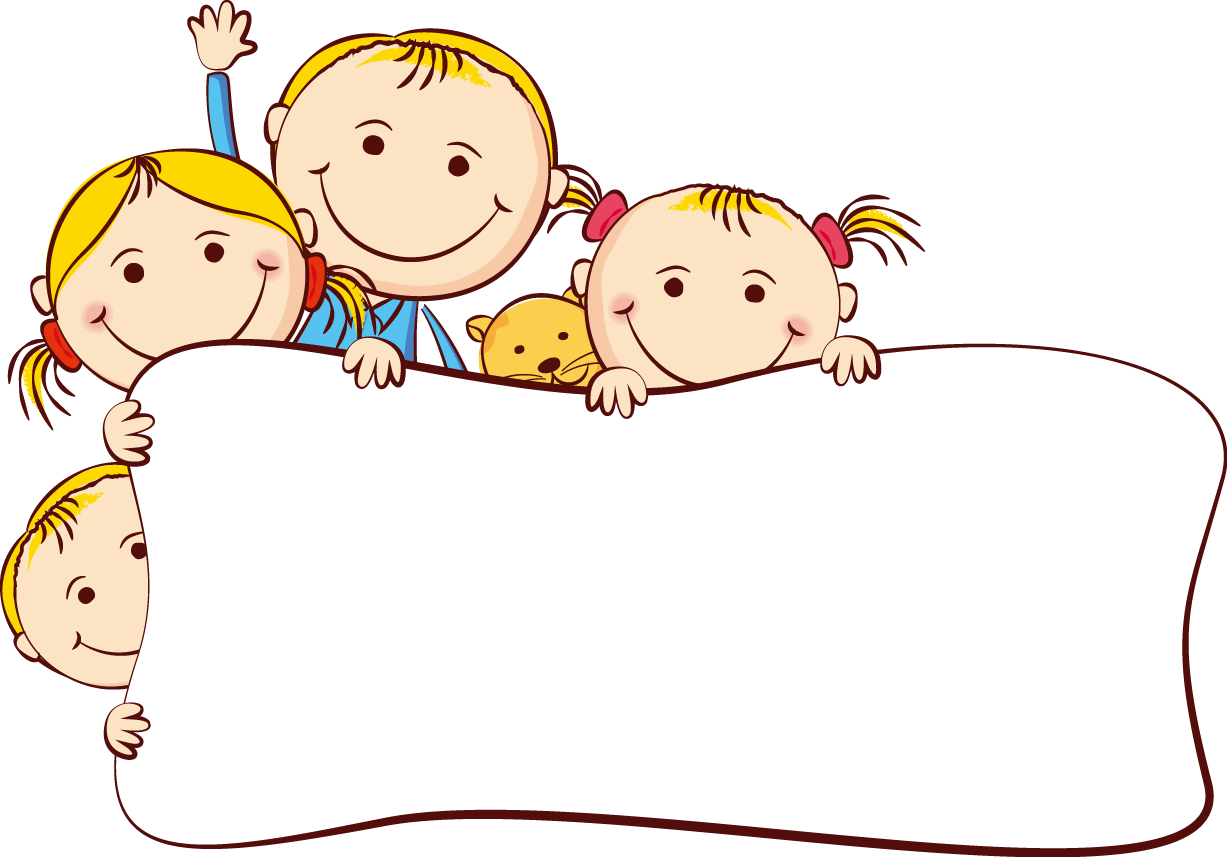 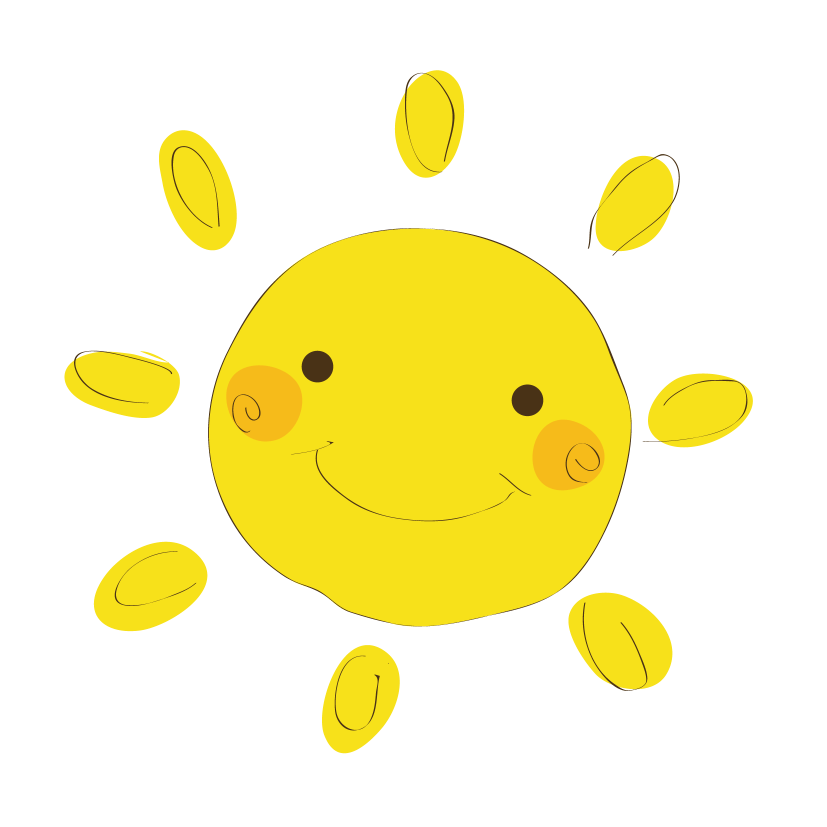 LUYỆN ĐỌC NHÓM 4
Chú ý
Đọc to, rõ ràng.
Ngắt, nghỉ đúng nhịp thơ.
Thể hiện đúng cảm xúc.
Cái trống trường em
Mùa hè cũng nghỉ
Suốt ba tháng liền
Trống nằm ngẫm nghĩ.

Buồn không hả trống
Trong những ngày hè
Bọn mình đi vắng
Chỉ còn tiếng ve?
Cái trống lặng im
Nghiêng đầu trên giá
Chắc thấy chúng em
Nó mừng vui quá!

Kìa trống đang gọi:
Tùng! Tùng! Tùng! Tùng!
Vào năm học mới
Giọng vang tưng bừng.
(Thanh Hào)
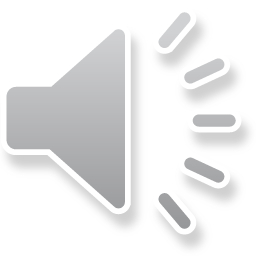 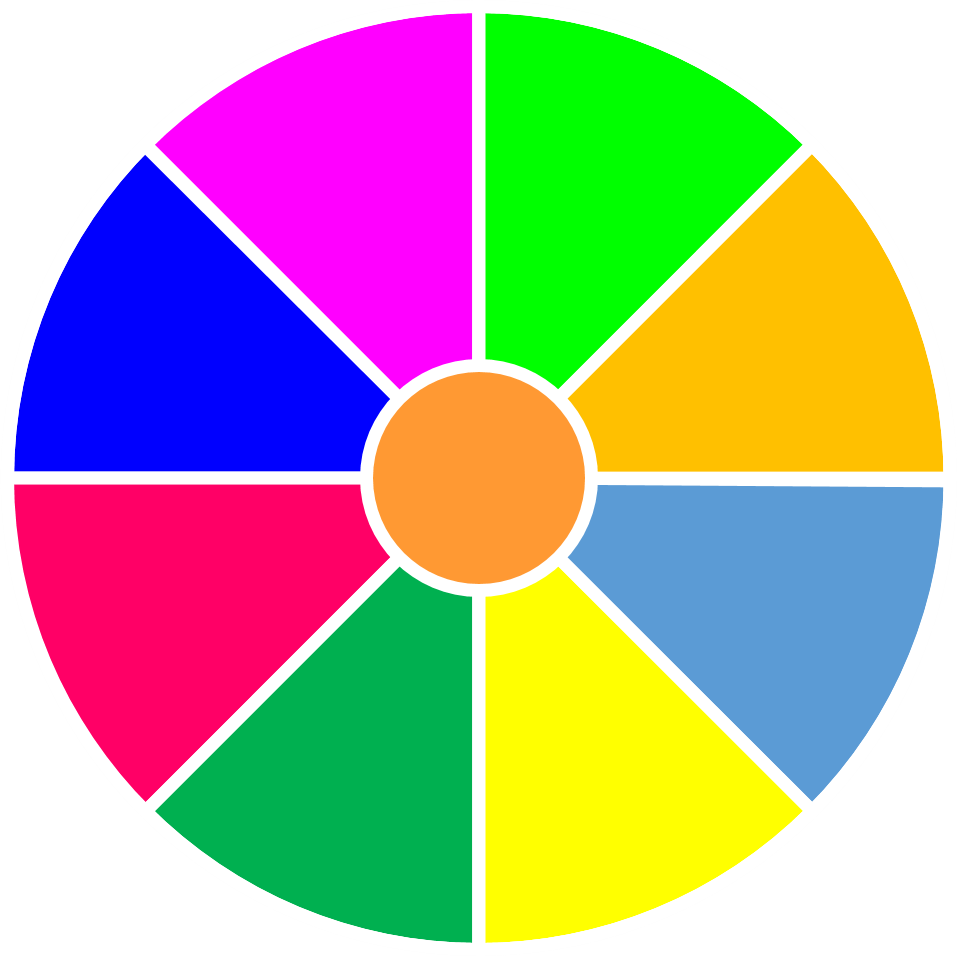 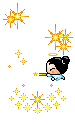 Sáng tạo
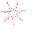 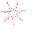 Đoàn kết
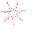 VÒNG QUAY 
MAY MẮN
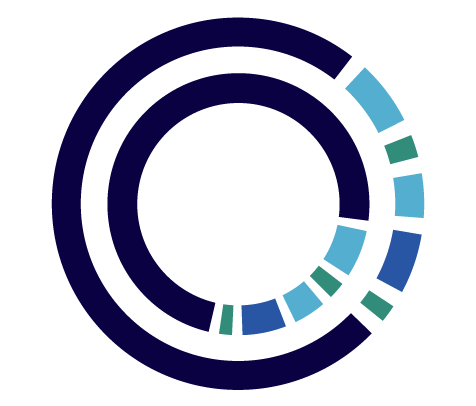 Tự tin
Lễ phép
Tích cực
Thật thà
QUAY
Năng động
Chăm ngoan
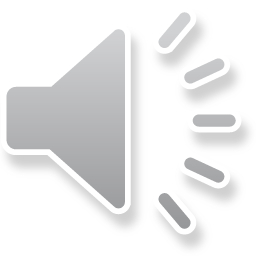 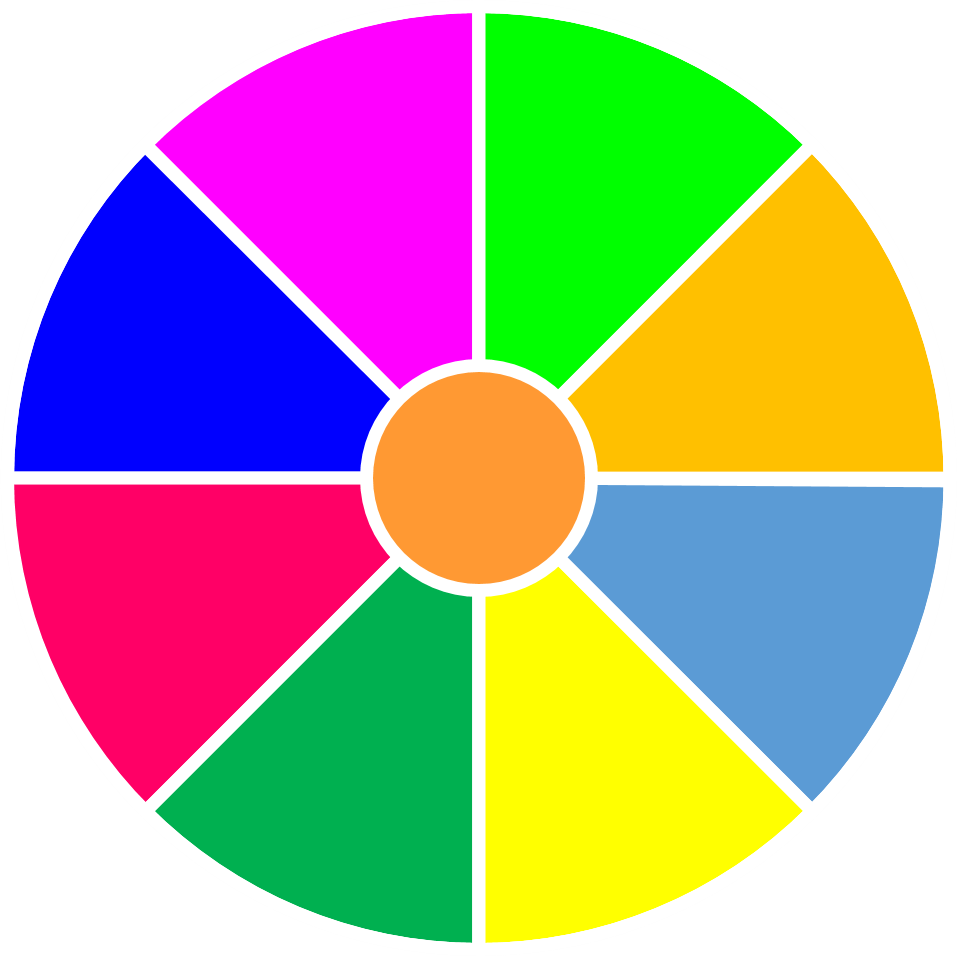 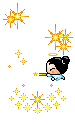 Sáng tạo
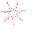 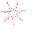 Đoàn kết
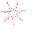 VÒNG QUAY 
MAY MẮN
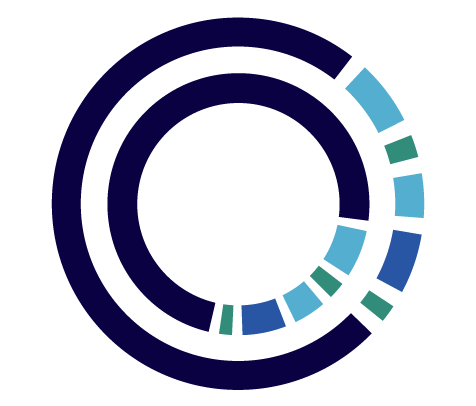 Tự tin
Lễ phép
Tích cực
Vui vẻ
Thân thiện
QUAY
Năng động
Chăm ngoan
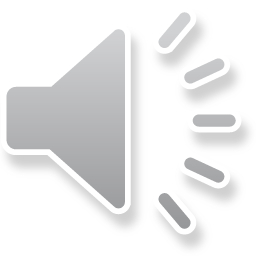 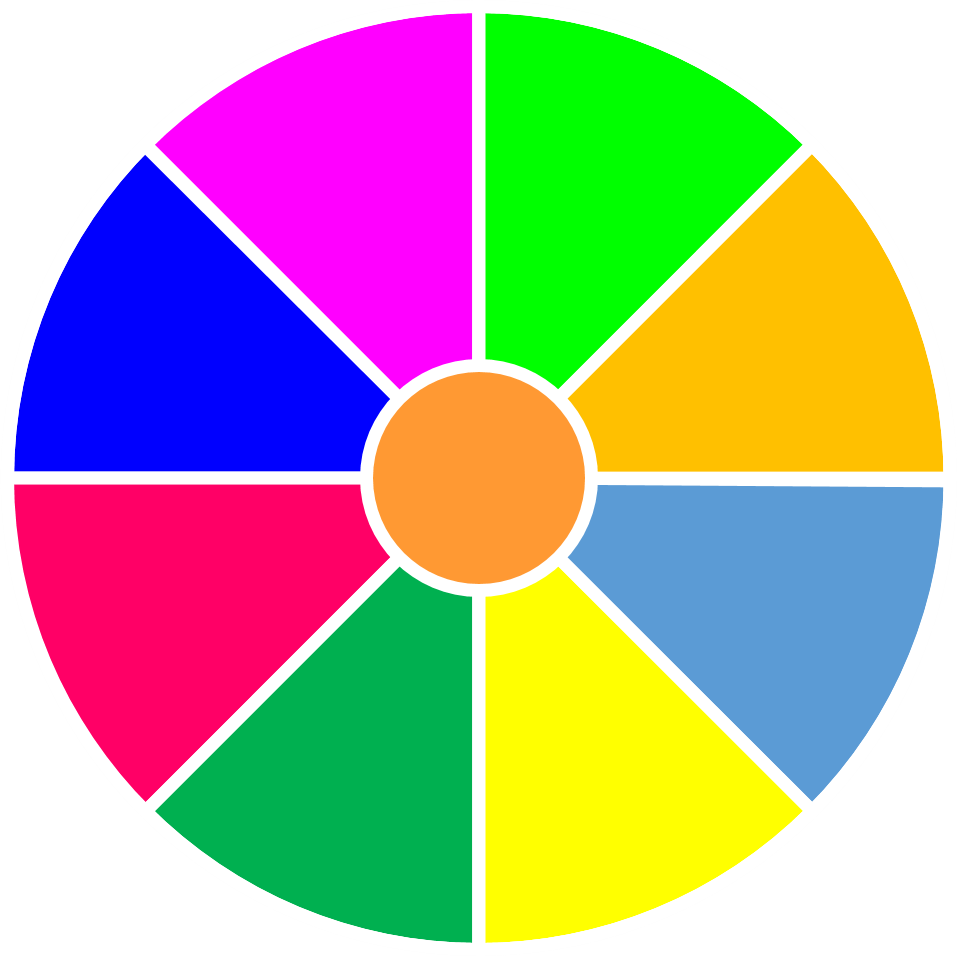 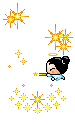 Sáng tạo
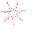 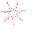 Đoàn kết
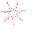 VÒNG QUAY 
MAY MẮN
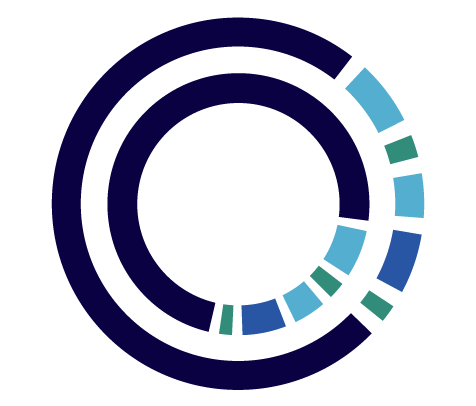 Tự tin
Lễ phép
Tích cực
Vui vẻ
Thân thiện
QUAY
Năng động
Chăm ngoan
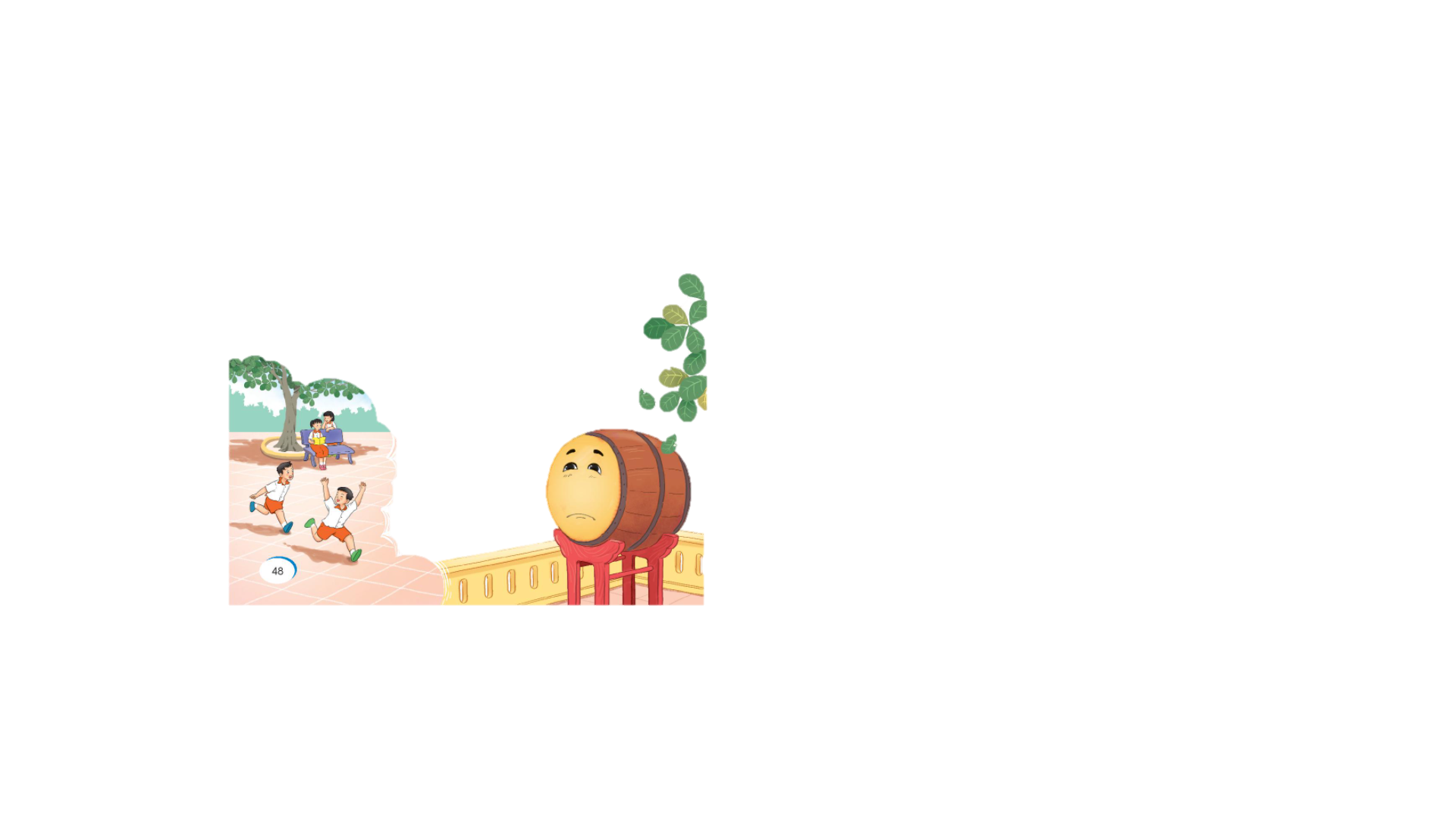 CÁI TRỐNG TRƯỜNG EM
Cái trống lặng im
Nghiêng đầu trên giá
Chắc thấy chúng em
Nó mừng vui quá!

Kìa trống đang gọi:
Tùng! Tùng! Tùng! Tùng!
Vào năm học mới
Giọng vang tưng bừng.
Cái trống trường em
Mùa hè cũng nghỉ
Suốt ba tháng liền
Trống nằm ngẫm nghĩ.

Buồn không hả trống
Trong những ngày hè
Bọn mình đi vắng
Chỉ còn tiếng ve?
ĐỌC TOÀN BÀI
(Thanh Hào)
TRÂN TRỌNG CẢM ƠN THẦY CÔ VÀ CÁC CON HỌC SINH!